Проект: «Ознакомление детей младшего возраста с общими математическими понятиями»
Отношениями предметов,
Сравнения чисел 1 и 2,
Сравнение по высоте,
Знакомство с геометрическими фигурами: круг, 
квадрат, треугольник.

Подготовила: 
Лукьянова Л.М. воспитатель гр. № 1-2
Проблемная ситуация: дети младшего дошкольного возраста   не имеют достаточного представления о математических       знаниях, ещё нет осознанного отношения к собственной             деятельности.
Проблема: не все дети включаются в игровые моменты, одни   проявляют робость, другие активны, коммуникабельны, но не могут грамотно оформить свою мысль, ответить на вопрос    воспитателя. Устанавливать соотнесение предмета и               заместителя, отвечать на вопрос: больше, меньше, столько же, не столько же, равно, не равно. Узнавать геометрические         фигуры: круг, квадрат, треугольник, а также иметь                  представления о величине: большой, маленький, высокий,           низкий. На этапе дошкольной подготовки формируются           пространственные и временные отношения: слева-направо,       вверху-внизу, впереди-сзади, близко-далеко, выше-ниже.             Формируются представления: утро-день-вечер-ночь.
Цель проекта: развитие у детей кругозора, интеллекта,            личностных качеств, ориентировочных действий,                      формирование у детей устойчивого интереса к                            математике, воспитание внимания к интересной                       деятельности.                 
Задачи проекта:
 - развитие интеллектуальных умений, умение сравнивать,       группировать предметы, делать выводы,
 - организационные: работать по предложенному плану,
 - коммуникативные: слушать и понимать чужую речь,             оформлять свою мысль в устной речи,
 - оценочные: разрешение возникающих ситуаций,                        взаимодействие детей и педагога,
 - формирование таких качеств как смелость, преодоление        робости;  активность, инициативность.
Вид проекта: творческий, ориентированный на решение            реальных задач.
Время реализации: 6 месяцев.
Участники проекта: дети младшего возраста, воспитатель,     старший воспитатель.
 Предполагаемый результат:
 - проявление у детей заинтересованности к игрушкам, наборам геометрических фигур,  к дидактическим играм, подвижным    играм, раздаточному материалу и т.д.,
 - развитие первичных базовых математических                         представлений у детей младшего дошкольного возраста,
 - развитие речи, мышления, памяти, внимания,
 - умение работать в контакте с педагогом и другими детьми.
 - сравнивать величины, находить заданные геометрические     формы,
 - делать простейшие умозаключения, выражать их в речи.
Продукт проектной деятельности:
Просмотр деятельности детей,
Группировка предметов и заместителей,
Счёт до 3-х,
Сравнение величины: высокий, низкий,             знакомство с геометрическими фигурами: круг, квадрат, треугольник.
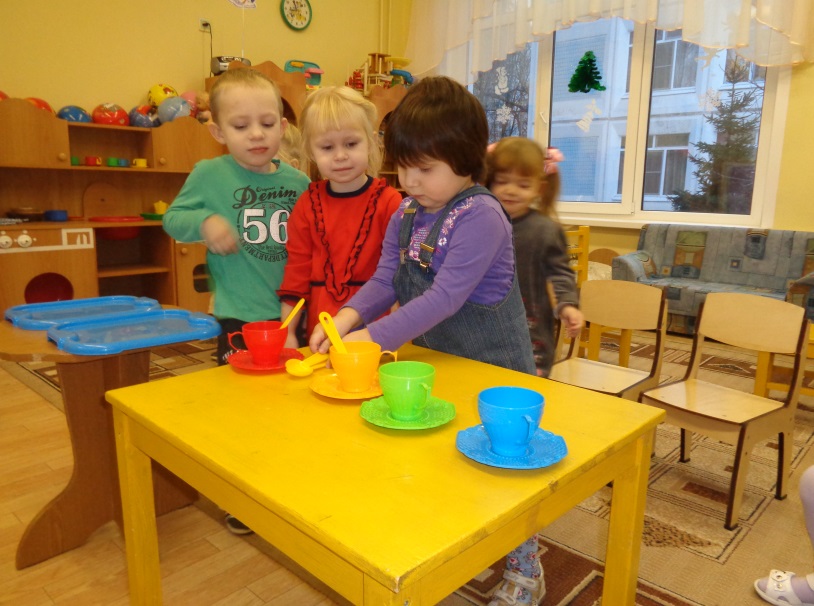 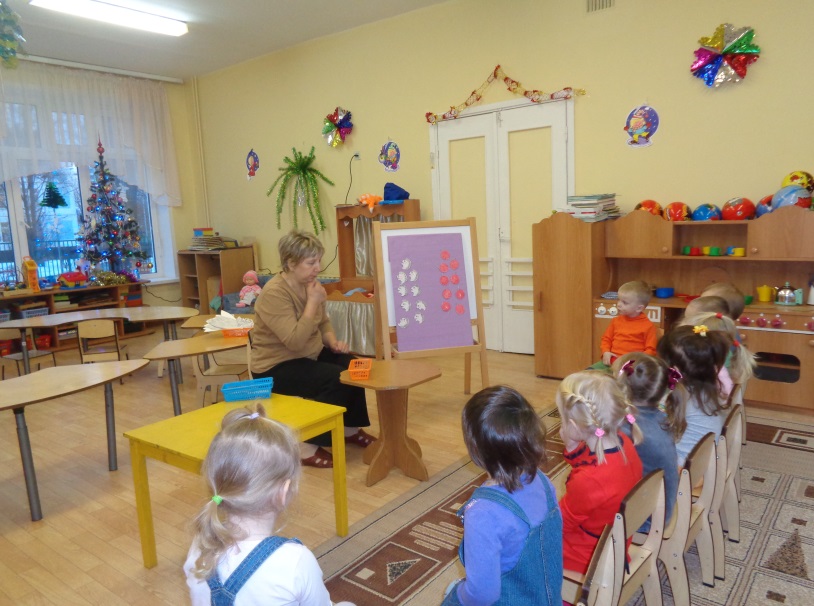 Описание проекта.Этапы проекта.1 этап. Подготовительный.
- доведение до родителей воспитанников смысла и цели      проекта,
 - привлечение родителей на решение ориентированных       реальных задач,
 - участие родителей, подбор реальных объектов по             отнесению предметов и заместителей, величин,                   геометрических фигур, 
 - подбор методического материала (карточки,                    геометрические фигуры, геометрическое лото, цветные     карандаши, игрушки, картинки, работа с литературой по данной теме).
2 этап. Выполнение проекта.
Проведение с детьми НОД:
 - соотносить предметы-заместители (числовые карточки,       счётный материал),
 - находить и называть число предметов в сюжетной игре, в     рисунке, выраженное понятиями «много», «мало», «один»;
 - составлять пары  предметов, игрушек, рисунков и                   высказываться с помощью слов: «столько же - не столько же»,  «равно – не равно»,
  - моделировать реальные объекты из геометрических фигур в виде геометрического лото, рисунков, 2-3 детали по образцу       (яблоки, ёжики, «собери коврики по цвету и подбери правильно  геометрические фигуры», «сравни деревья по высоте» - берёза,   дуб, ёлка, «найди чайную пару», «найди пару зайчики белые и     серые, работа с раздаточным материалом).
Проведение игр.
Подвижные игры:
«Лохматый пёс», «кружатся снежинки», «листопад»,                  «воробышки и автомобиль», «игра с платочками», « зайчики     белые и серые»   (один, много, мало, столько же- не столько же, равно-не равно).
 Дидактические игры:
«Парные картинки», «подбери по цвету», мозаика,                      геометрическое лото,  «Найди пару», «подбери по описанию»,     «угадай предмет», несложные пазлы и др.
Сюжетно-ролевые игры:
«Магазин овощей, фруктов», «парикмахерская»,  «приглашение гостей», «угостим кукол чаем», «укладывание куклы Марины», «мы машины», катание игрушек в машинах.
Чтение художественной     литературы:
С.Михалков  «Песенка друзей», «Котята»,
С.Маршак «Детки в клетке», «Сказка про глупого мышонка», нар.     песенка « Два весёлых гуся»,
Сказка:  «Два жадных медвежонка», 
Стихи «Азбука» В.Степанов и др.
Сказка «три медведя».
Рассматривание иллюстраций в книгах (один, много, равно-не равно, столько же - не столько же и т.д.).
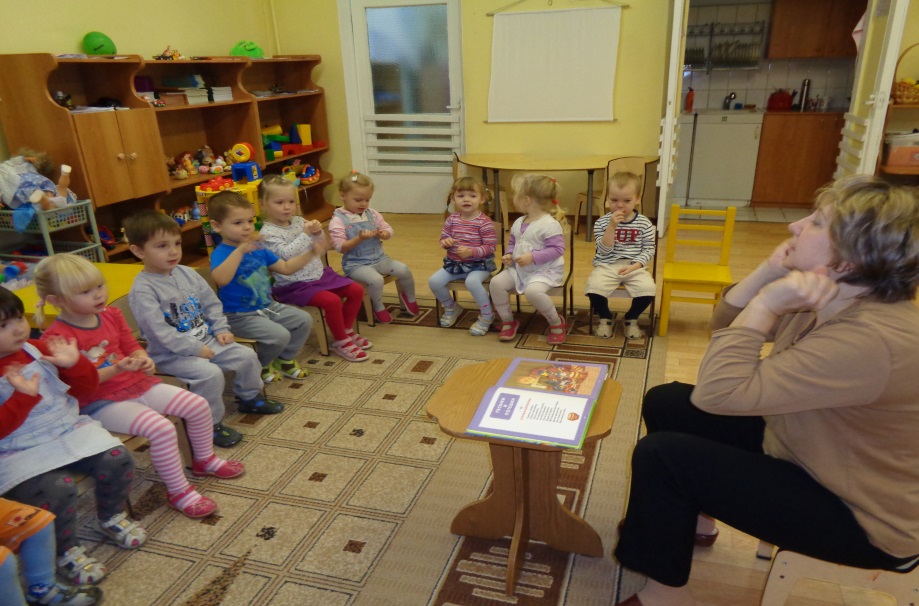 Экскурсия по территории детского сада: рассматривание деревьев               (высокие), кустарников (низкие), дерево одно, а листочков упало с него много; воспитатель один, а детей много; учимся вставать парами (равно, не равно пар) и т.д. 
Дидактические игры на улице:
«Найди одинаковые совочки» (по форме, по цвету), «подбери совочек и           формочку, чтобы получилась пара»,
(если не хватило сочка или формочки – не получилась пара: чего больше,      чего меньше). Делать практические выводы.
Также сравнивать камешки, веточки (опавшие с деревьев).
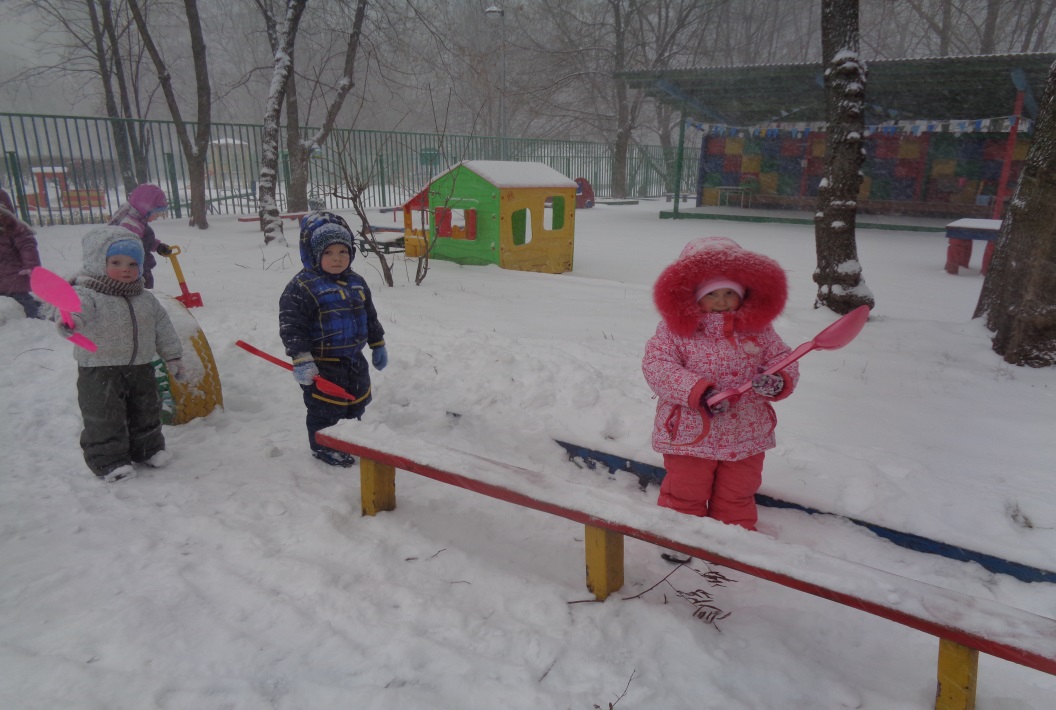 Конструирование: (из деталей деревянного конструктора):
«длинная дорожка», «короткая дорожка», «высокий забор», «низкий   забор», «два стула и стол», «кровать», «диван», «башня высокая»,       «башня низкая», «домик», «горка» и др. 
Лепка из пластилина:
«дождик и тучка», «витамины в баночке», «много конфет на              тарелочке», коллективные работы – пластилиновые картинки          «мячик», «осенний листочек».
 Аппликация:
Стикеры (наклейки) – «укрась салфетку», «дикие животные в             клетке», аппликация из готовых форм – «воздушные шарики»,           «грибы», коллективные работы «цыплёнок», «барашек», «снеговик».
 Рисование:
«дорисуй мышкам хвостики», «дорисуй грибам ножки», «листопад»,   «дождик», «раскрась картинку»  и др.
Коллективная работа «лохматый пёс».
3 этап. Результаты.
Просмотр деятельности детей в группе.
Сравнение групп предметов путём наложения и                   приложения (равно, не равно, столько же, не столько же,    чего больше, чего меньше)
Учимся называть и сравнивать числа 1 и 2.
Различение и называние геометрических фигур: квадрат,  круг, треугольник.
Сравнение двух предметов по высоте.
Различать понятия: большой – маленький, длинный –      короткий, счёт на слух.
Предметная область:
межпредметный проект:
«познание», «коммуникация», «чтение художественной               литературы», «физическая культура», «социализация»,             «художественно-эстетическое развитие».
Техническое оснащение:
Аудио и видеотехника.
Информационное оснащение:
Ознакомление с природой, детская литература, иллюстрации к книгам, видеоматериалы, мультфильмы по знакомым              сказкам, стихам.
Комментарии:
Выполненная работа представлена на педсовете.